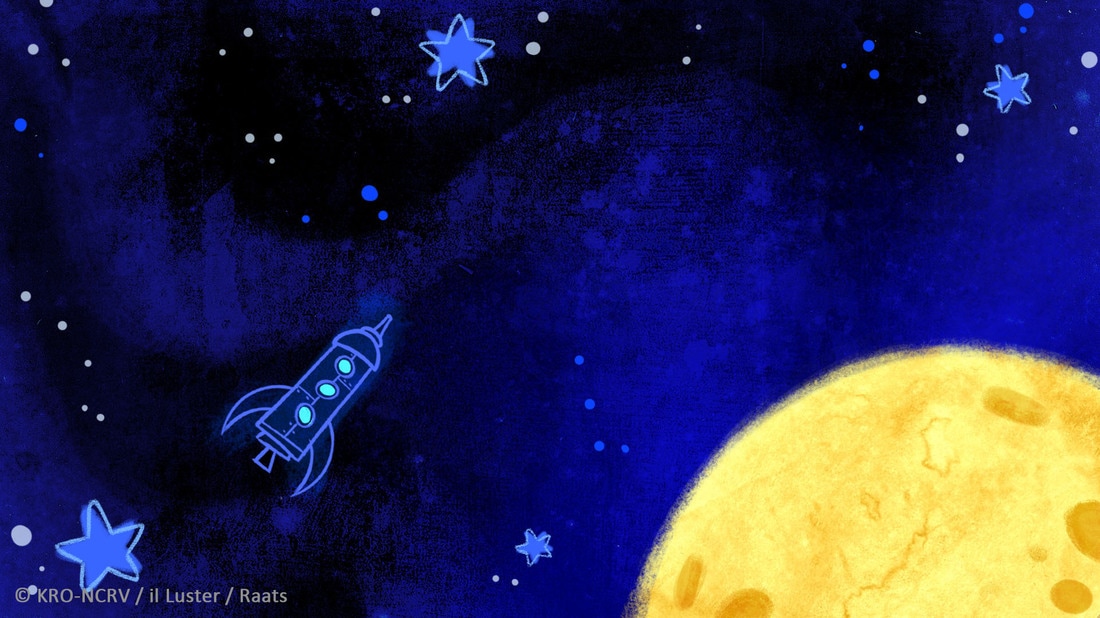 Playground
Concept Art / Mood Boards Process
Willa Liberi
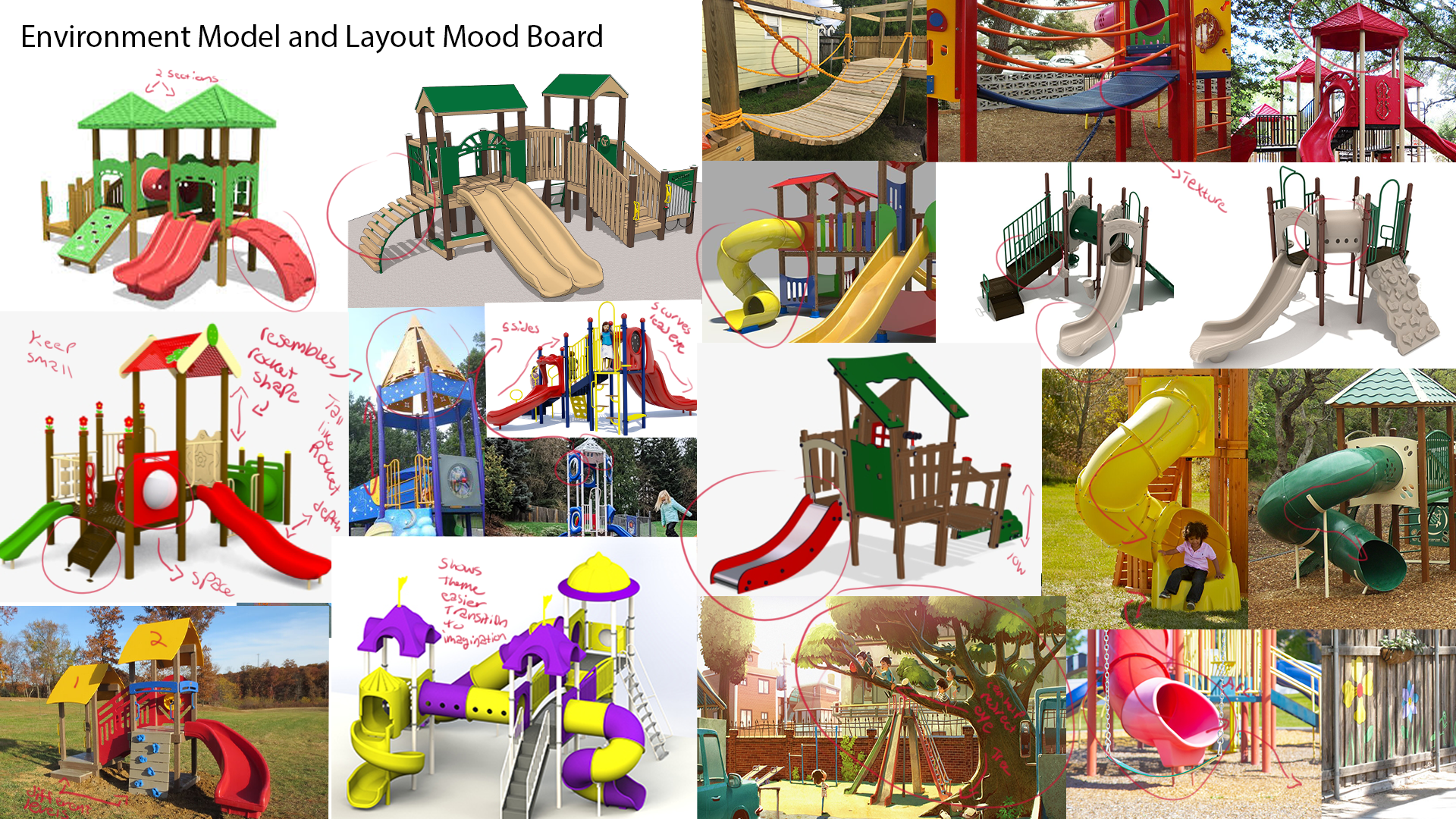 Models and Layout

Lower to the ground – young kids

Arcs lead eye to character

Layout keep 1/3 rule 

Clear silhouette for acting space 

Remember the viewer reads left to right 

Little hints that inspire her imagination of space
EX taller tower , clear circle windows inspires space ship, Shape engraved into playground, colors
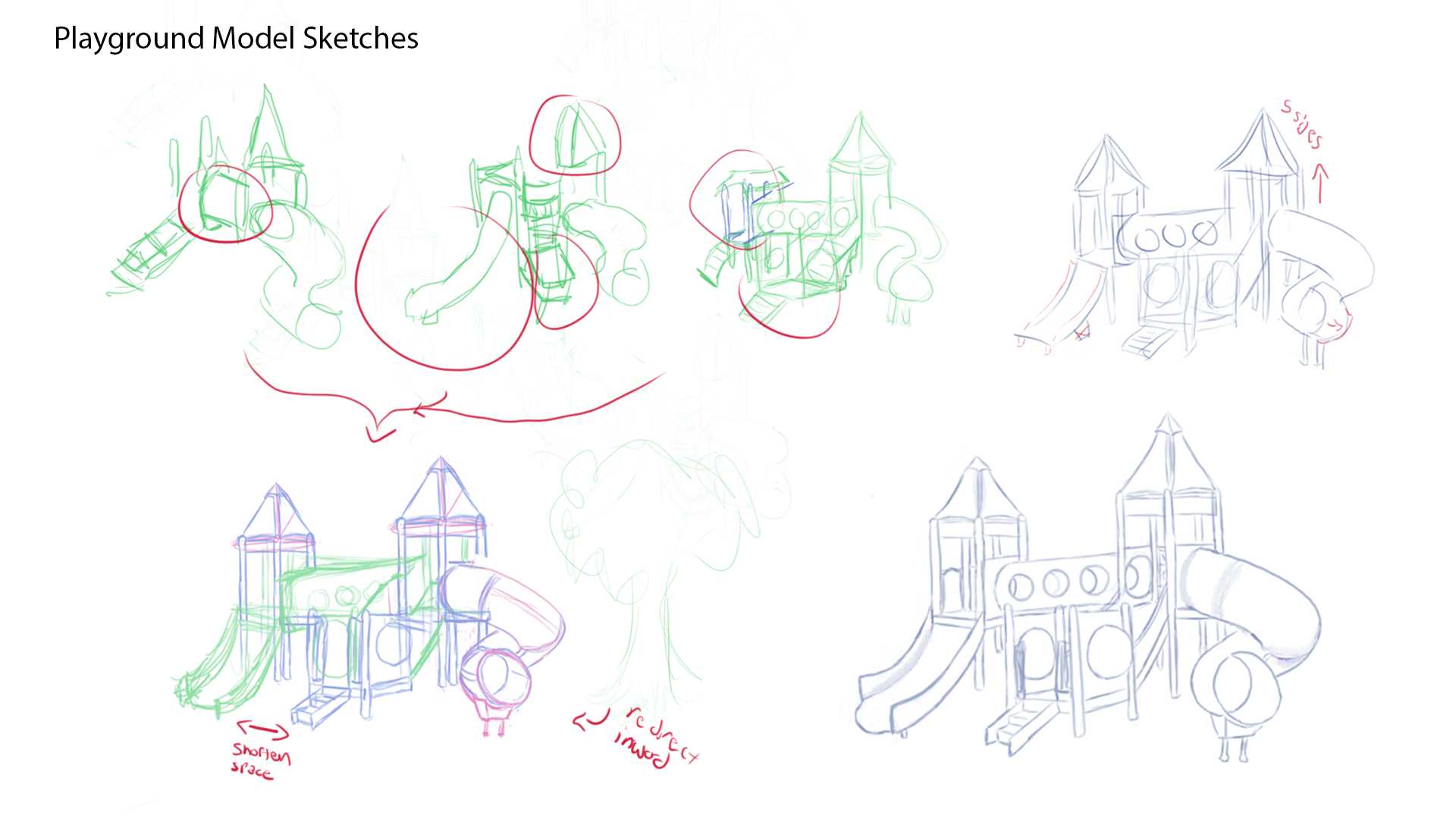 Models and Layout

Sketched 3 ideas out and merged the parts I liked to create one 
Consider adding a tree to lead the eye back inward to the character, add interest in height, and help fill the space that does not need another character to occupy it
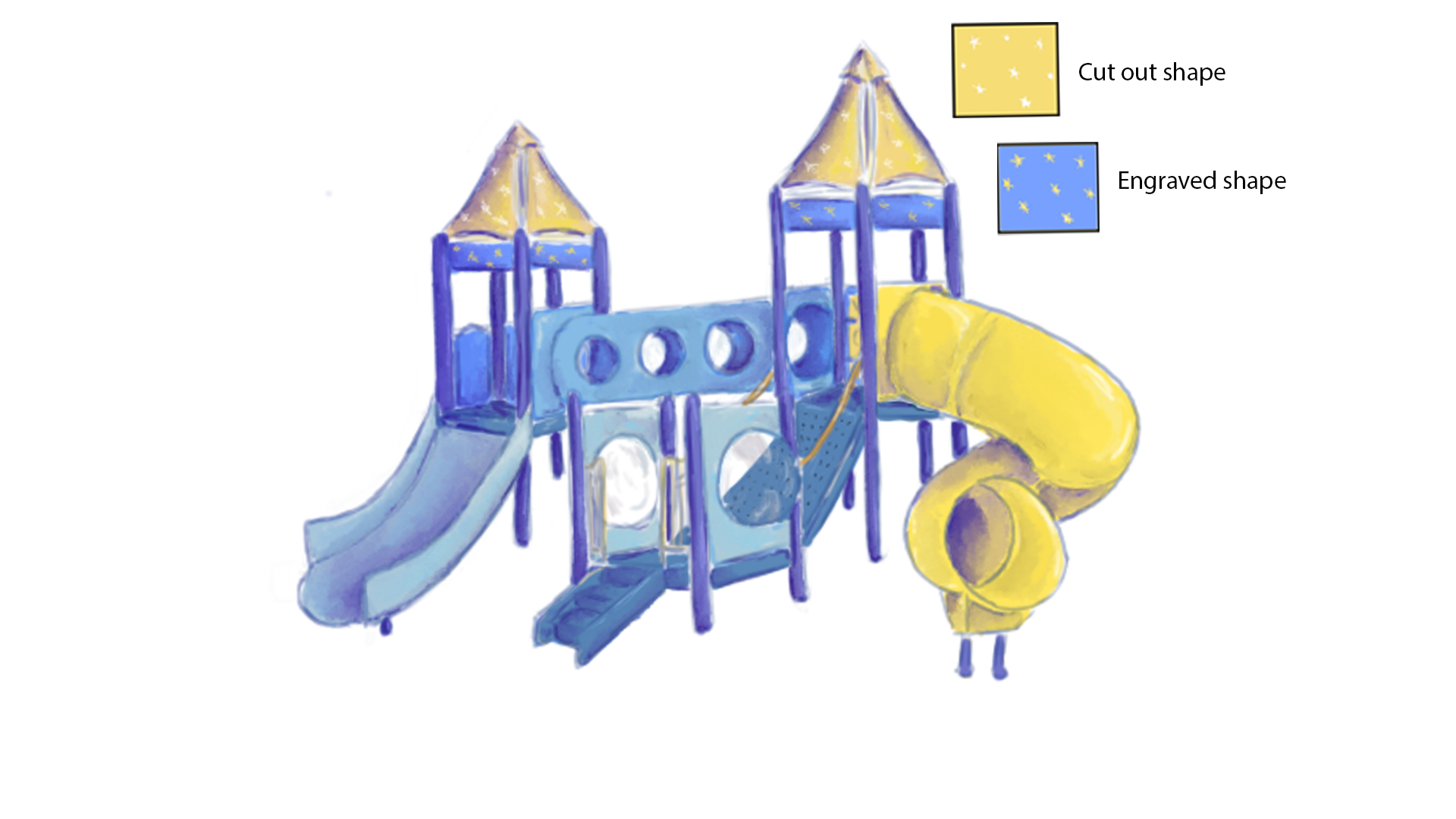 Keep character easy to see silhouette / acting choices 

Options
Bars closest to tube - XO game closest to slide

Plane (with engravings maybe) closest to tube - XO game closest to slide

XO game closest to Tube – Plane by slide (with engravings maybe)
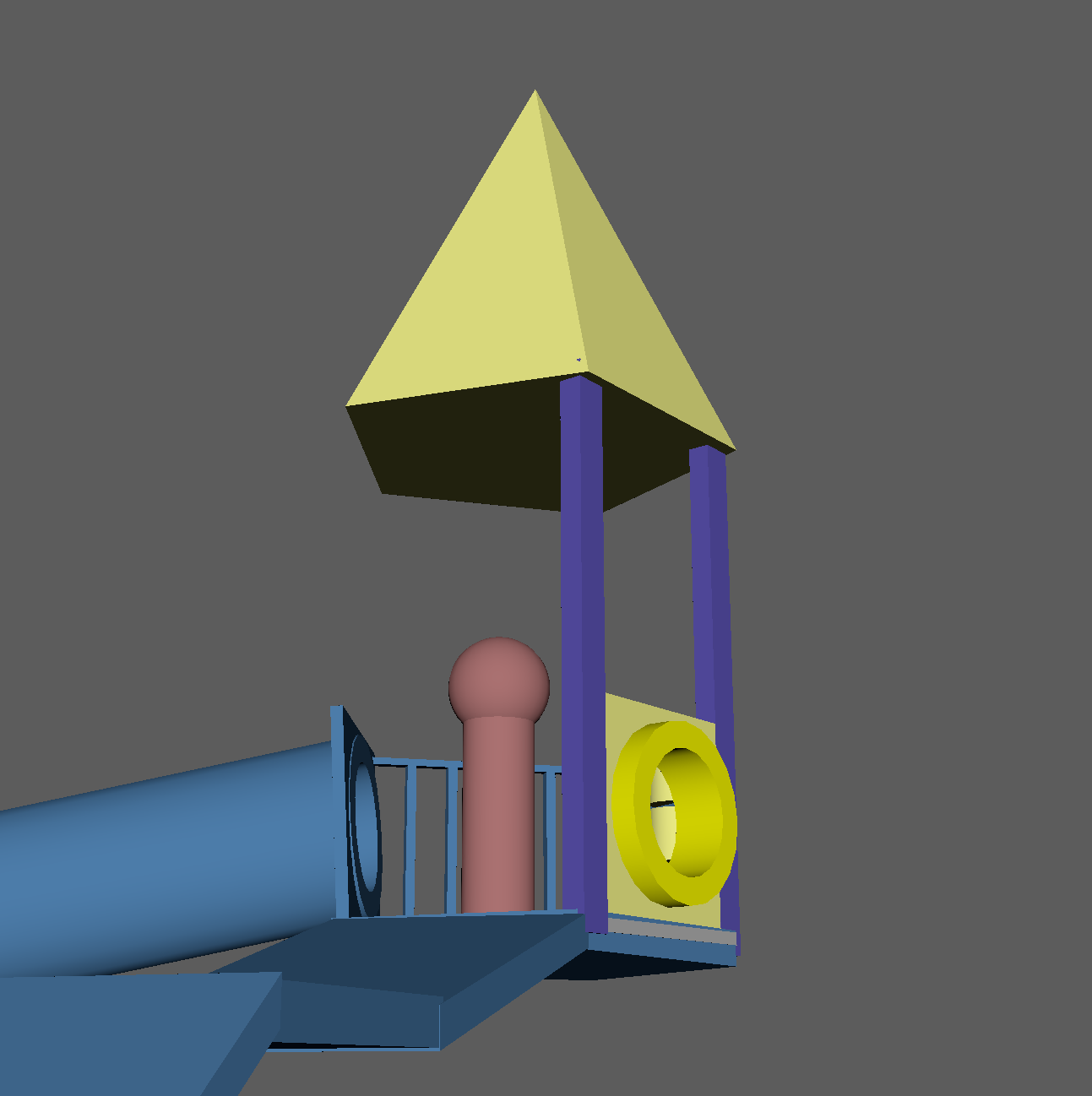 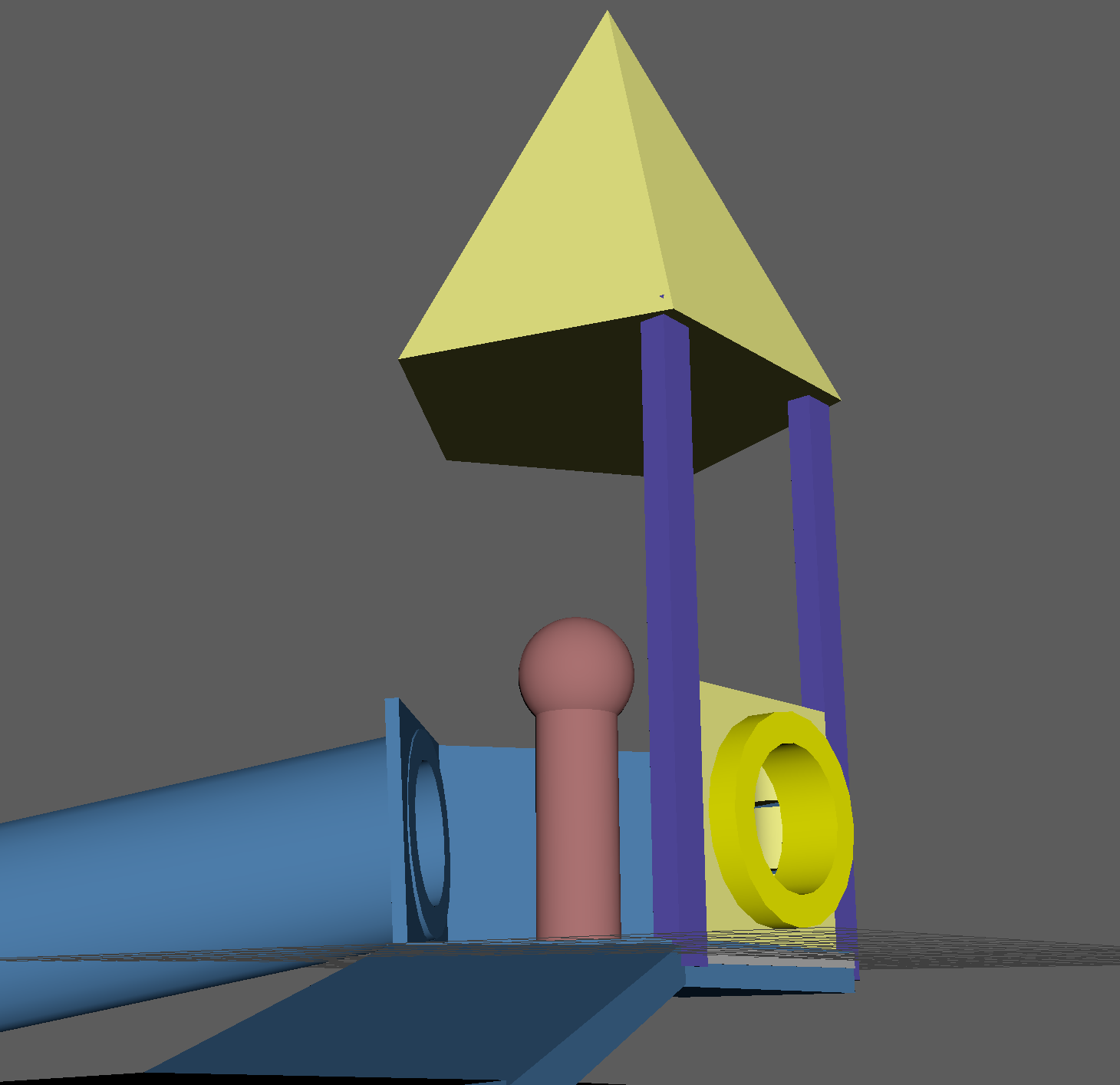 Model Shape 
5 sides to have a little nod to where her imagination will go (maybe it helped inspire it) – Like a rocket

XO game 
can peal of into space shapes when in imagination
Adds interest and relatability to playground
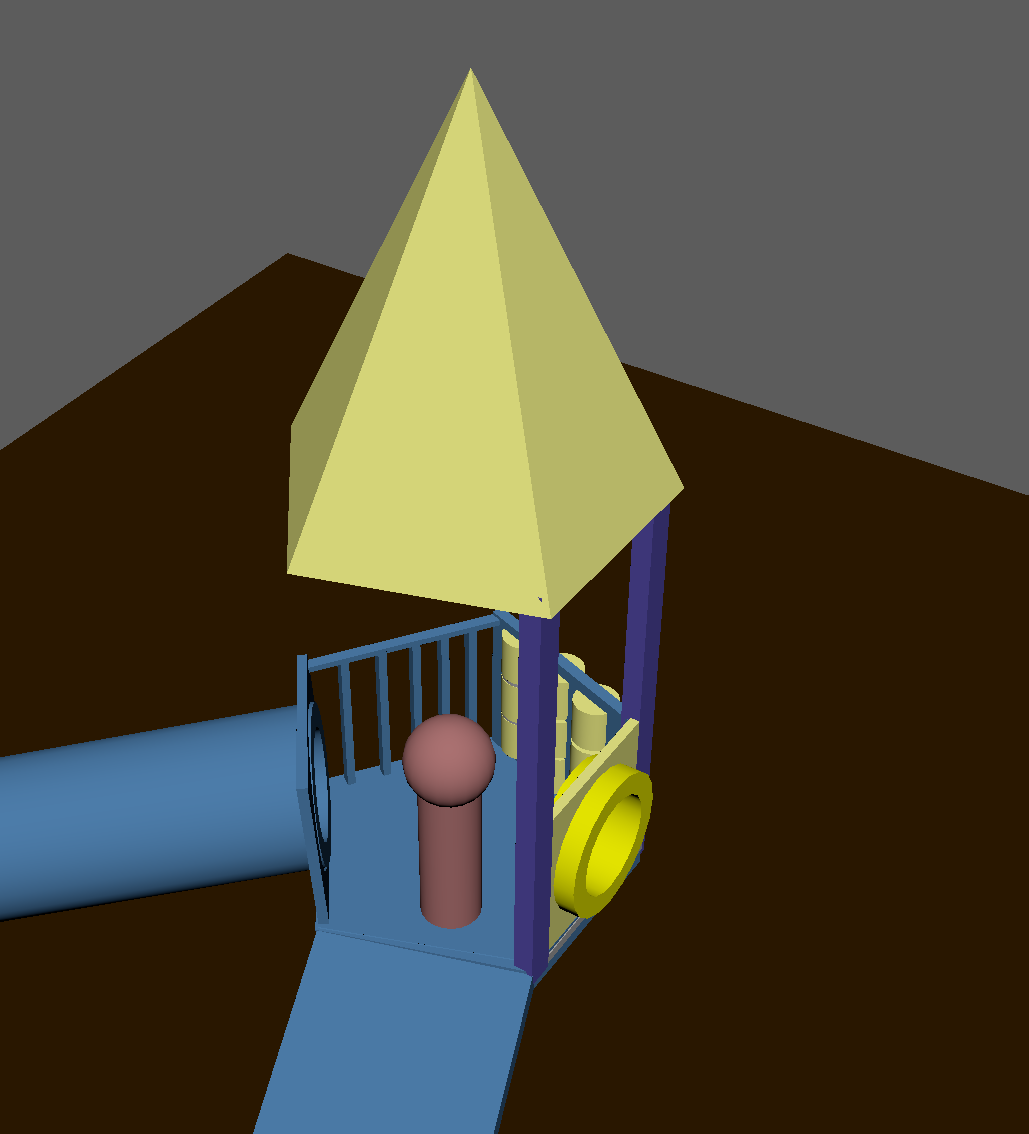 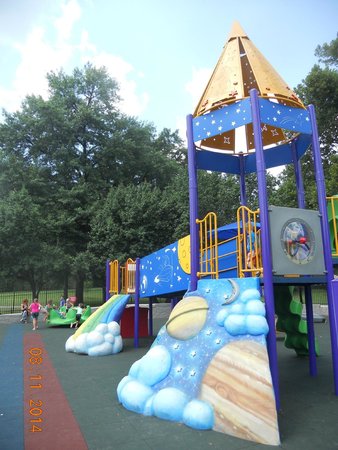 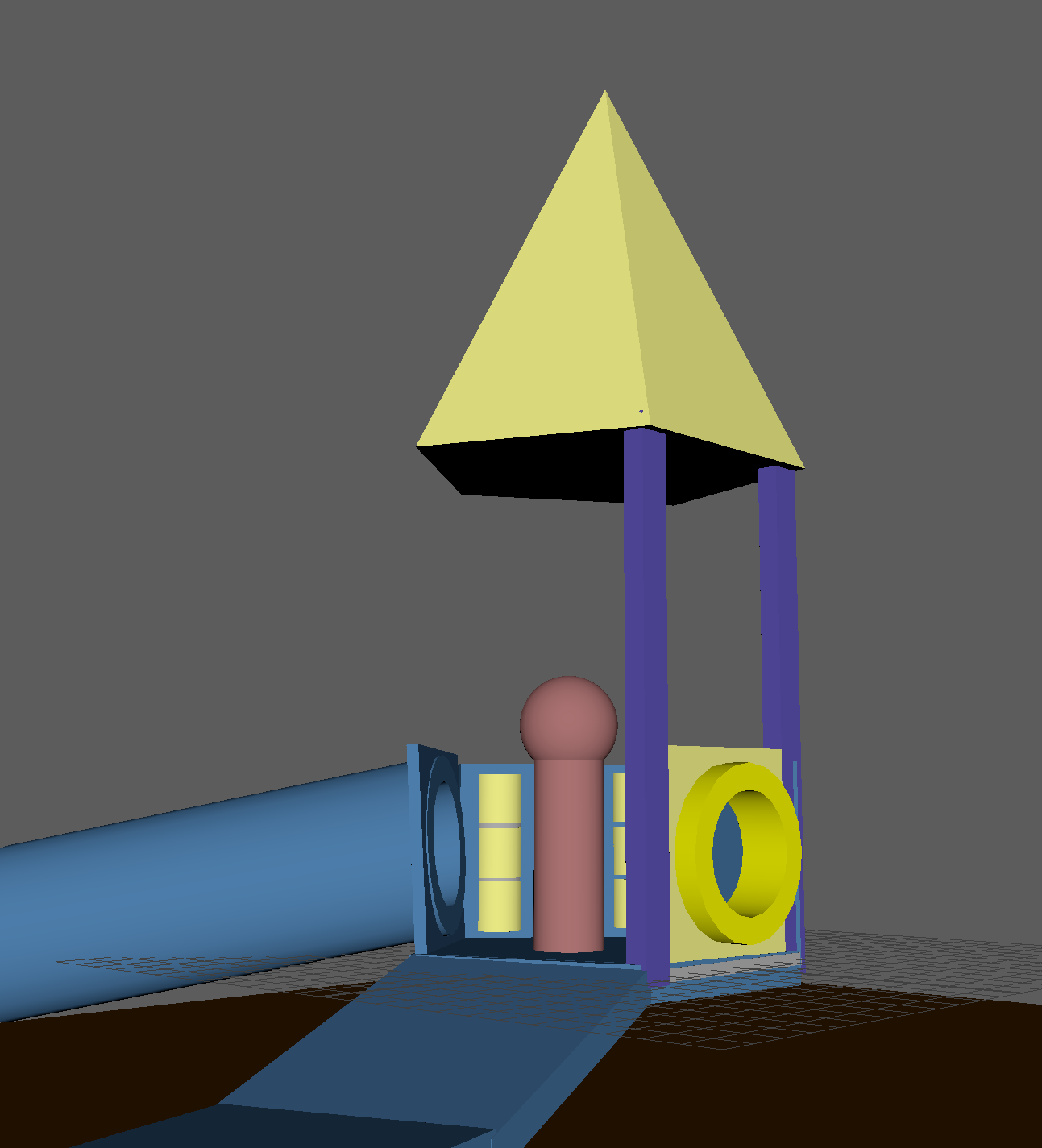 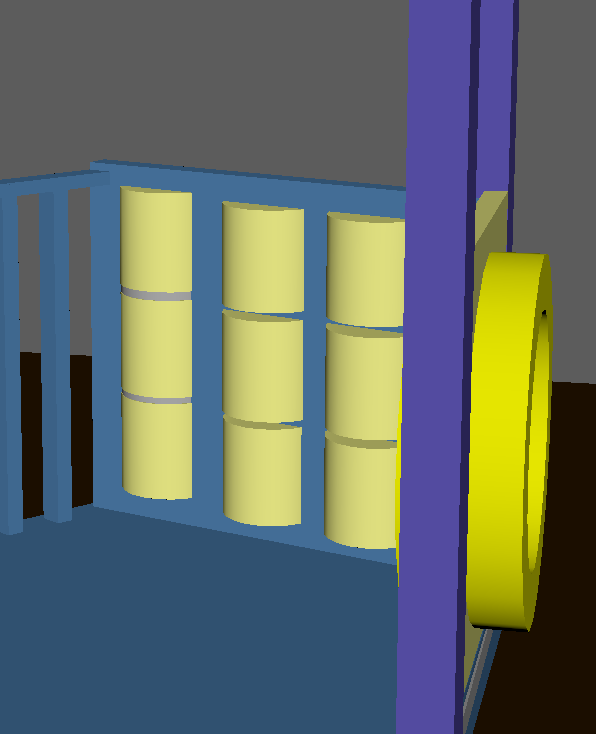 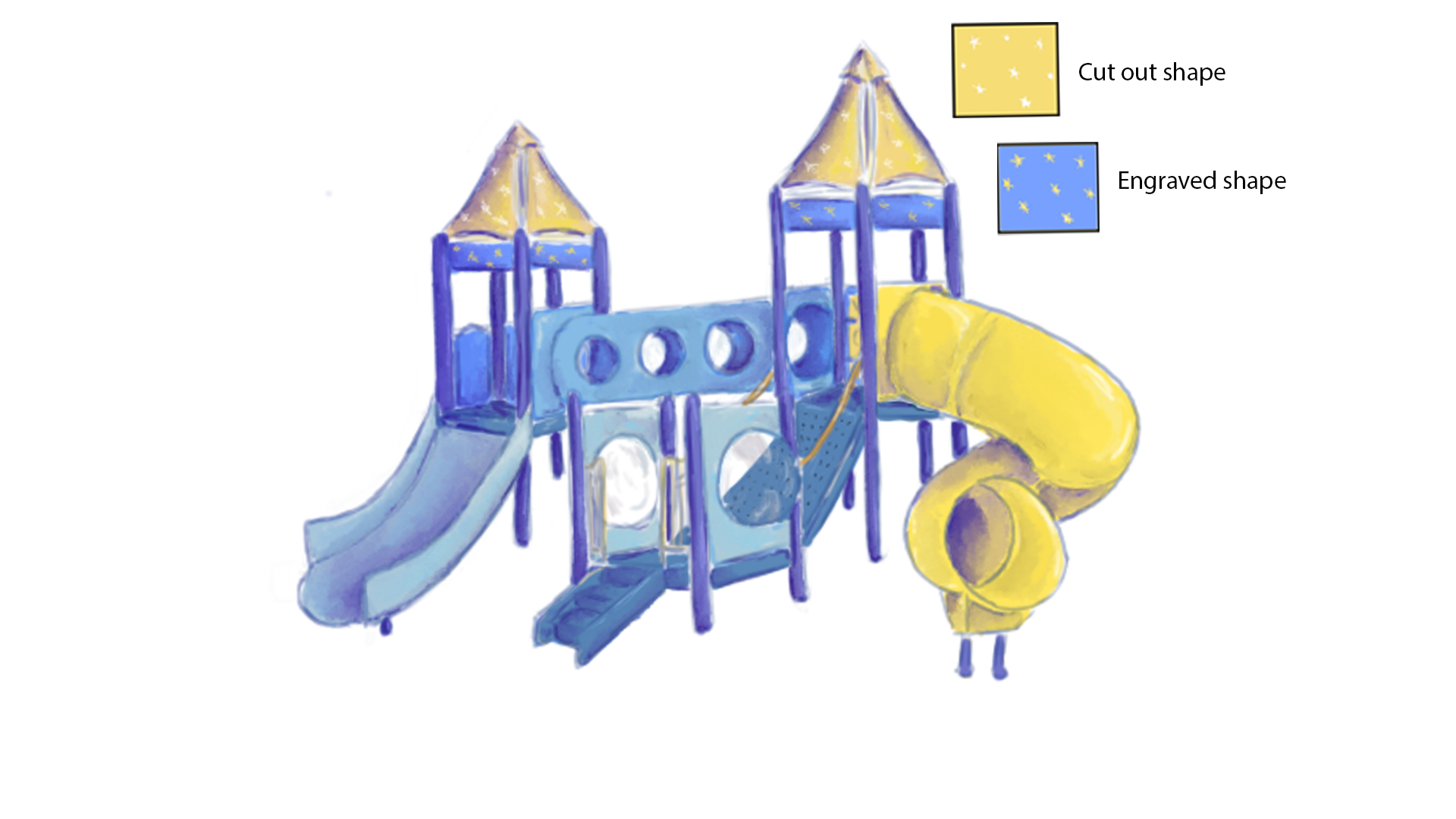 Progression
Starts with Muted colors – ends more vibrant

Notes
Make the yellow slides Hight much higher than the blue in comparison – more intimidating as a kid

Consider
A tree to draw eye back to character 

EX at the end when she tumbles out of the slide

this can help place her on 1/3 rule and help add interest with the slide without needing more children and not pulling your eye from the yellow slide)
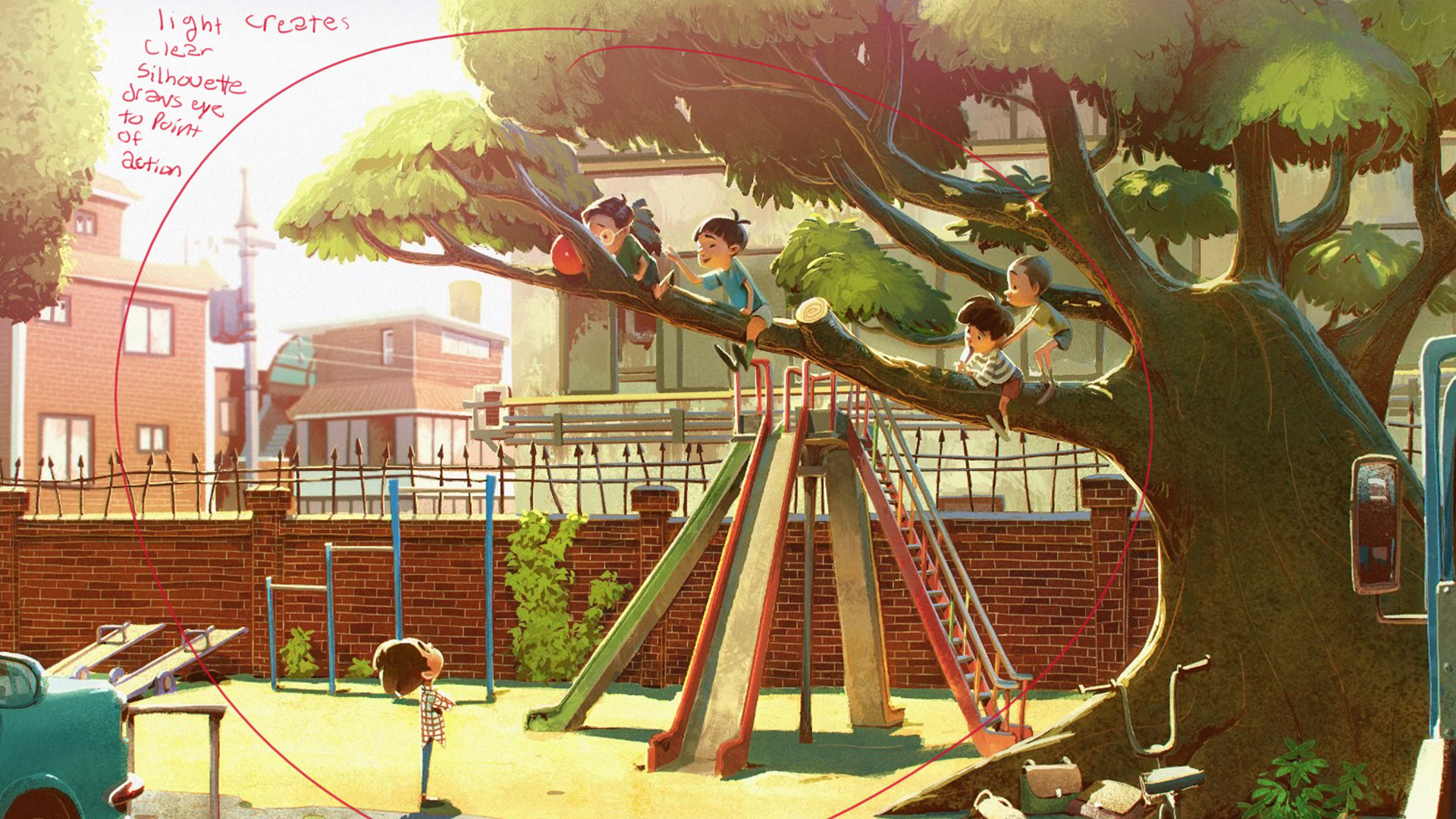 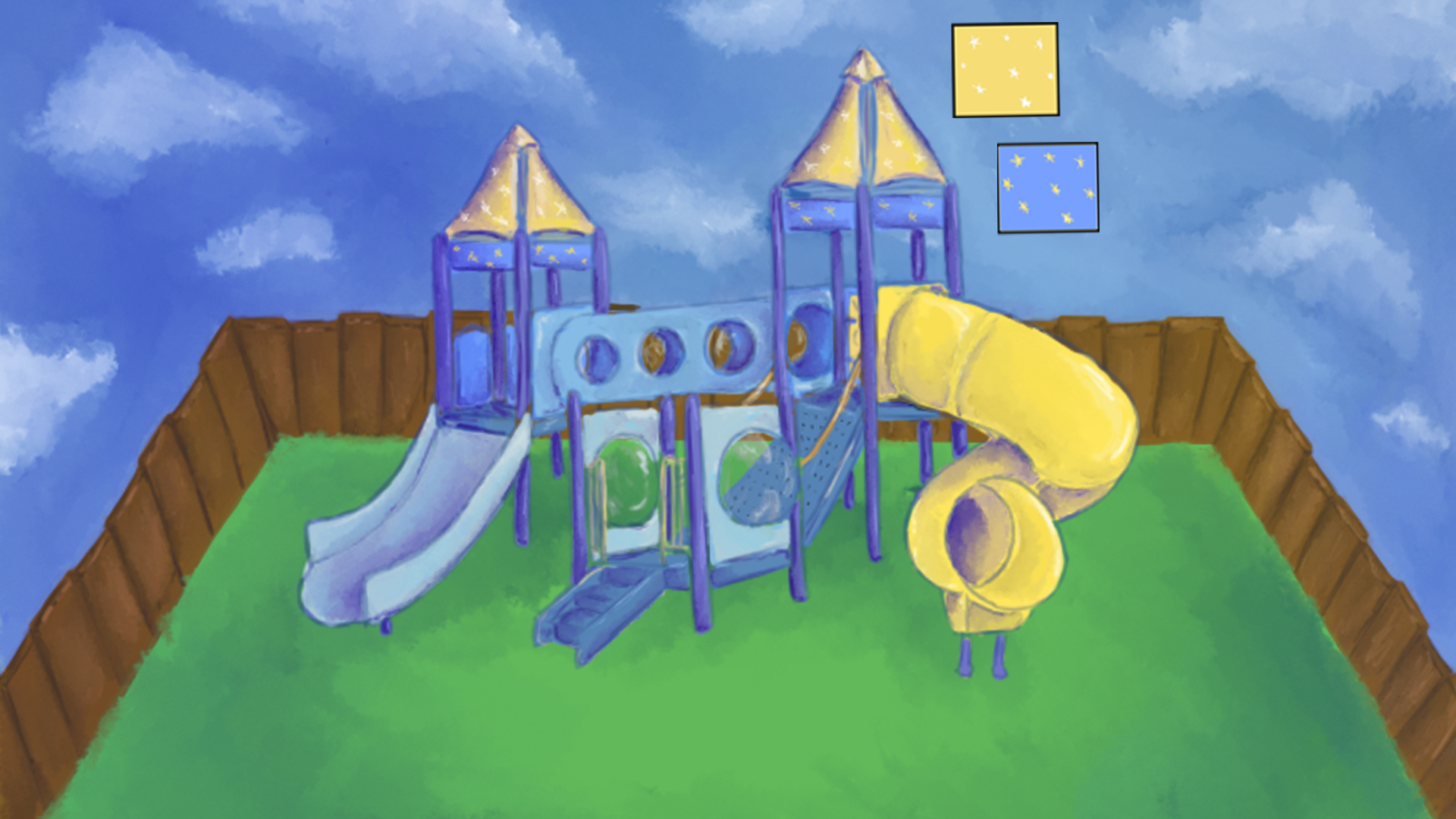 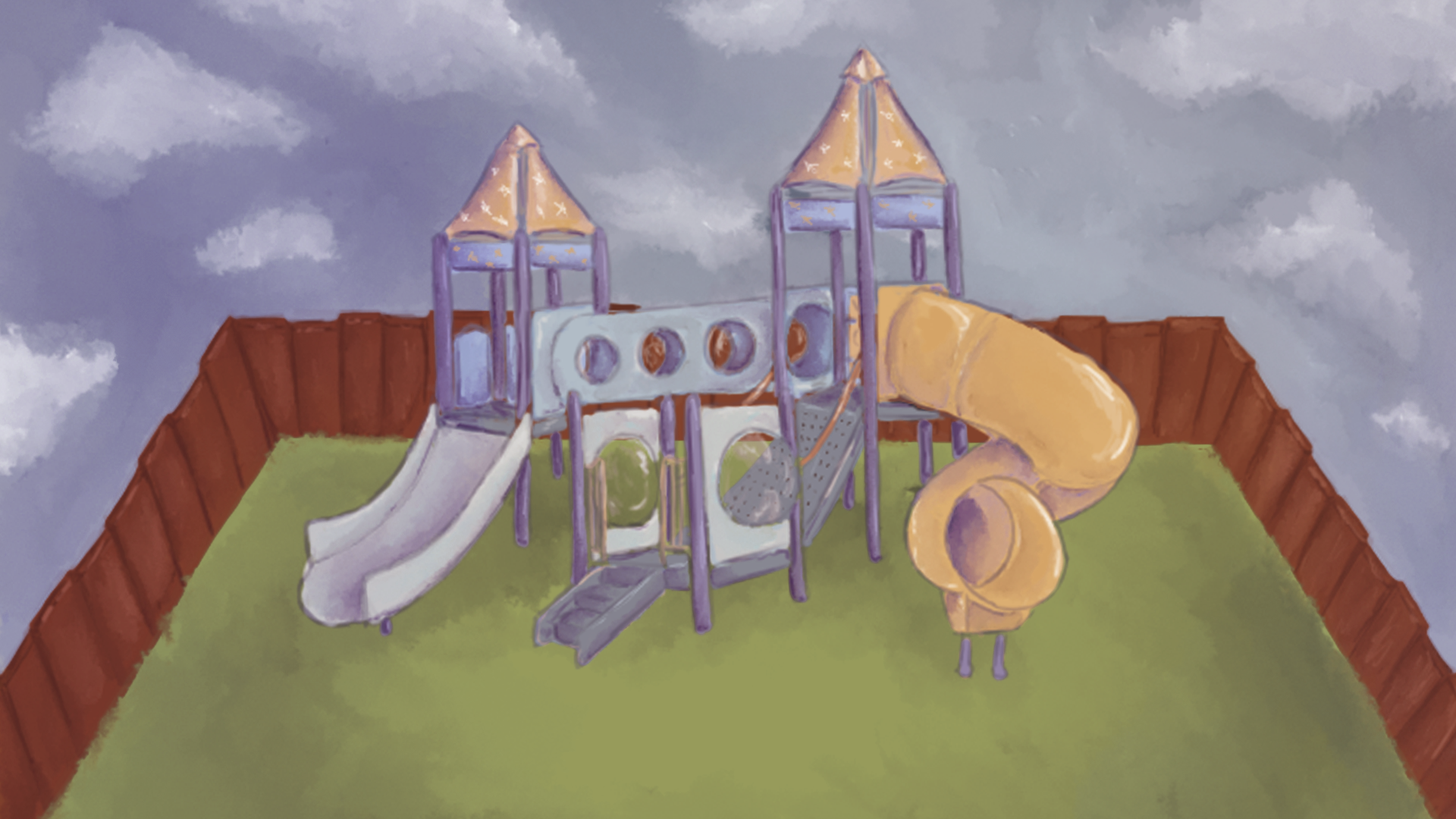 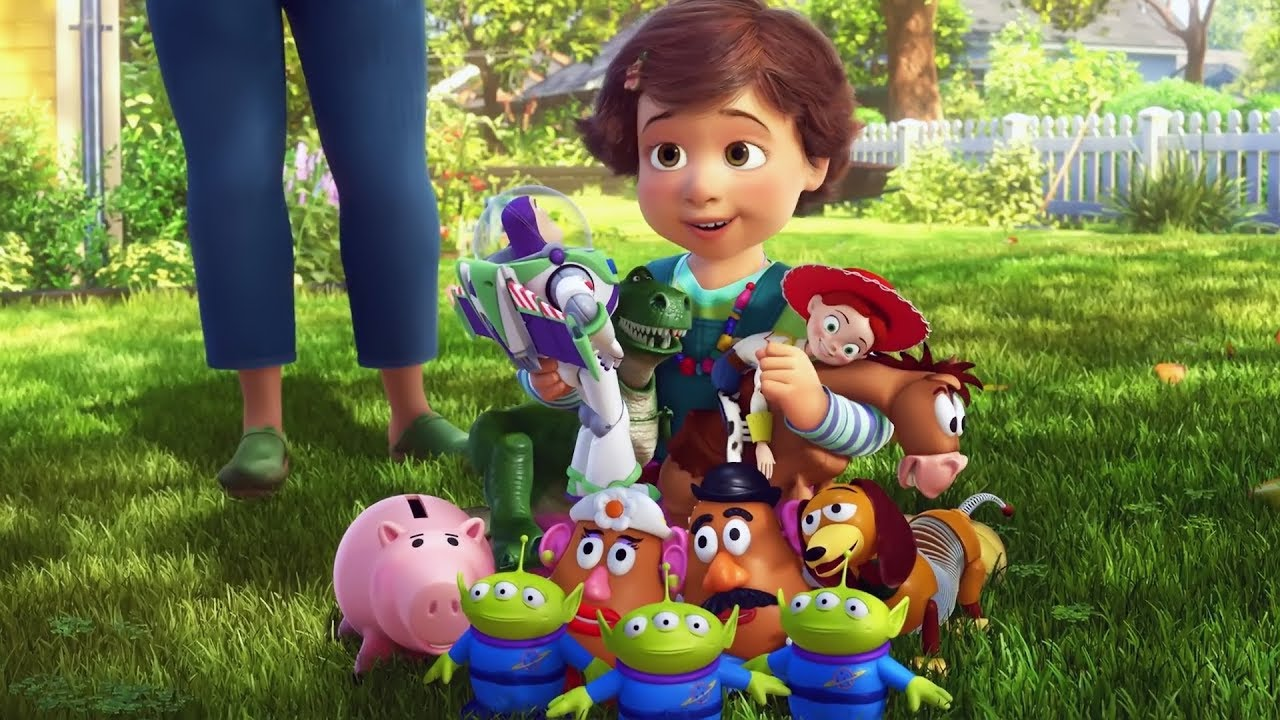 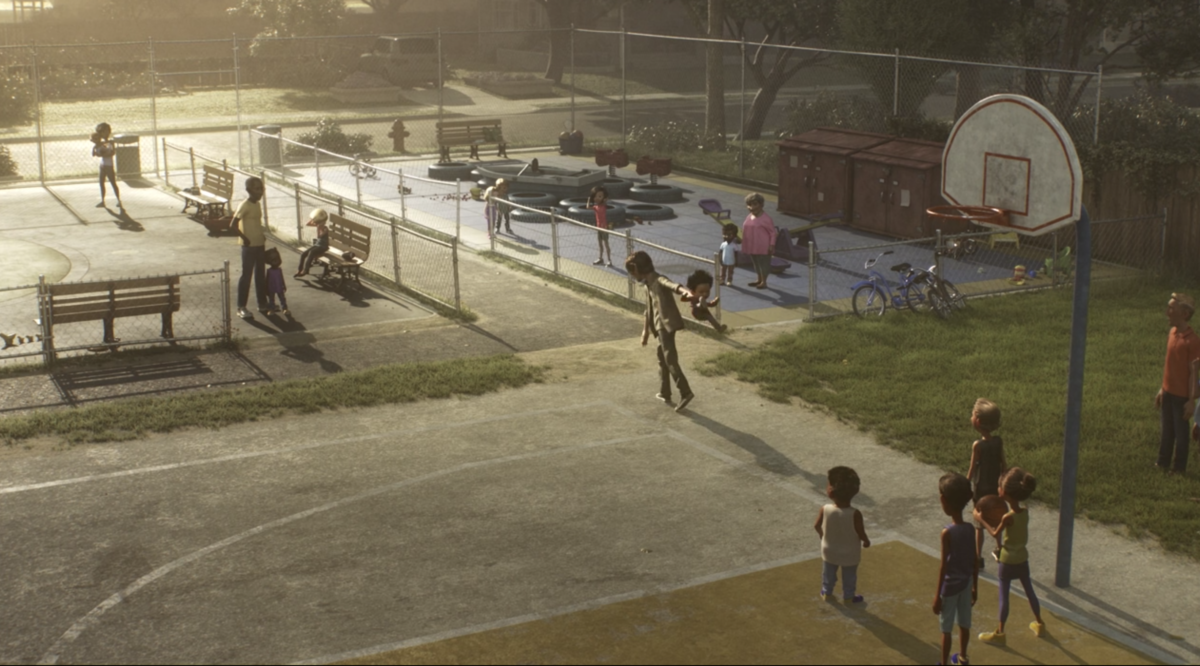 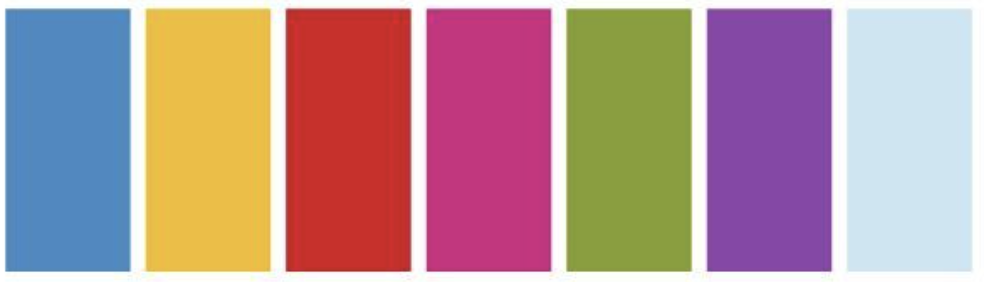 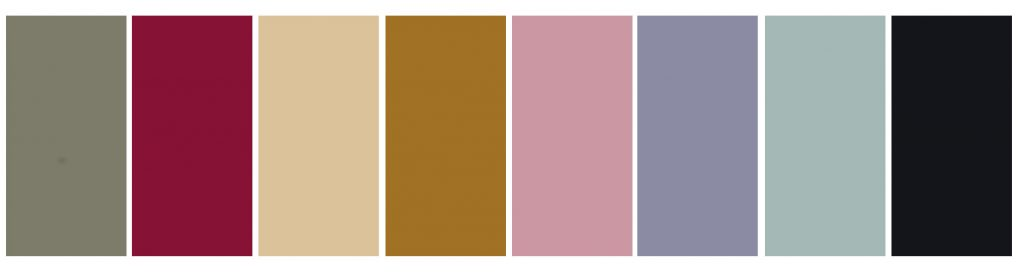 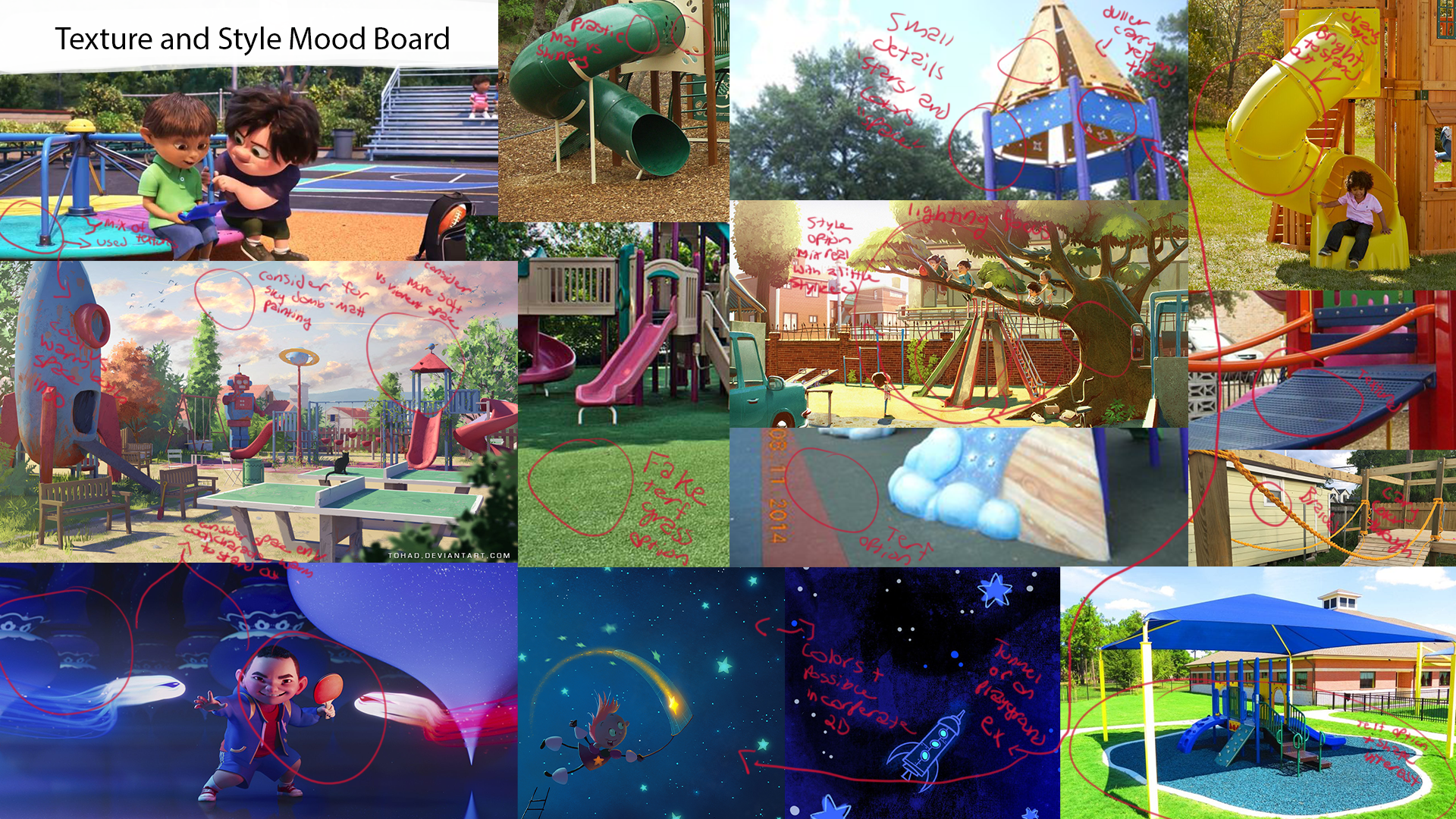 Texture
Textures - little imperfections to show a used playground
Ground texture Mulch  

Sky consider using painted sky dome 

Little hints that inspire her imagination of space
EX Shape engraved into playground, colors 

Environment VS Character Help character stand out

 ( ex. Cool tones - blues vs warm – red , closer to real vs more stylized , duller vs more vibrant)

Colors and textures add variation and draws eye where needed

(Ex mix of mat and shiny plastic like a more shiny yellow slide to stand out against other mat plastic parts of the playground  to draw eye to where character is)
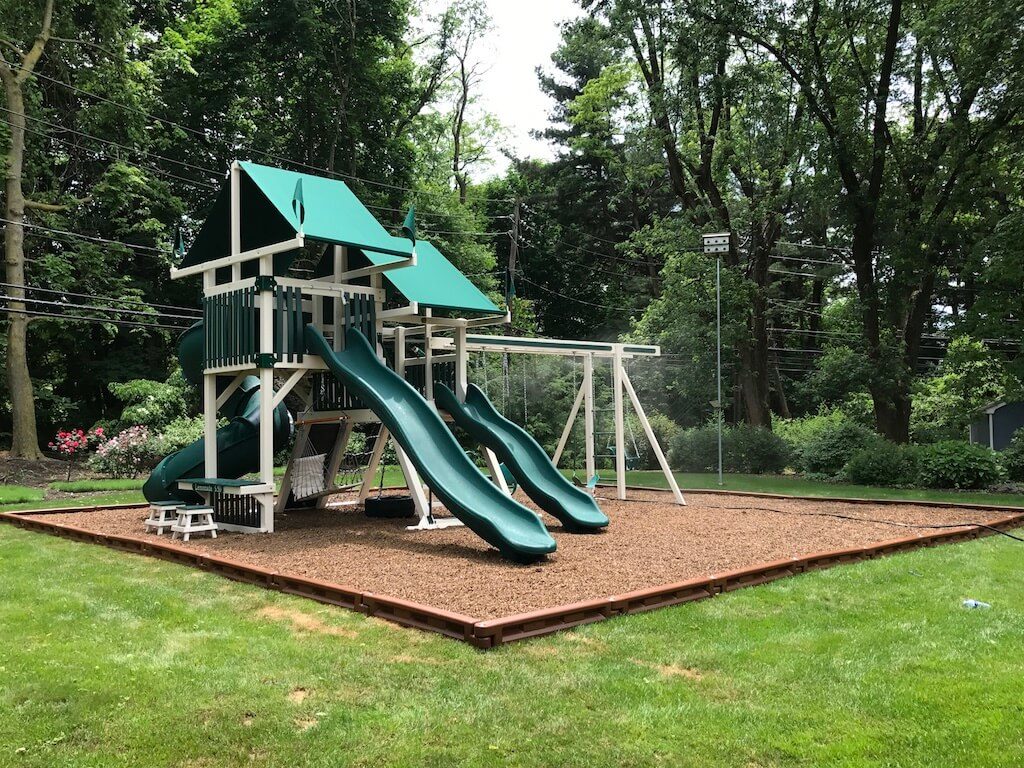 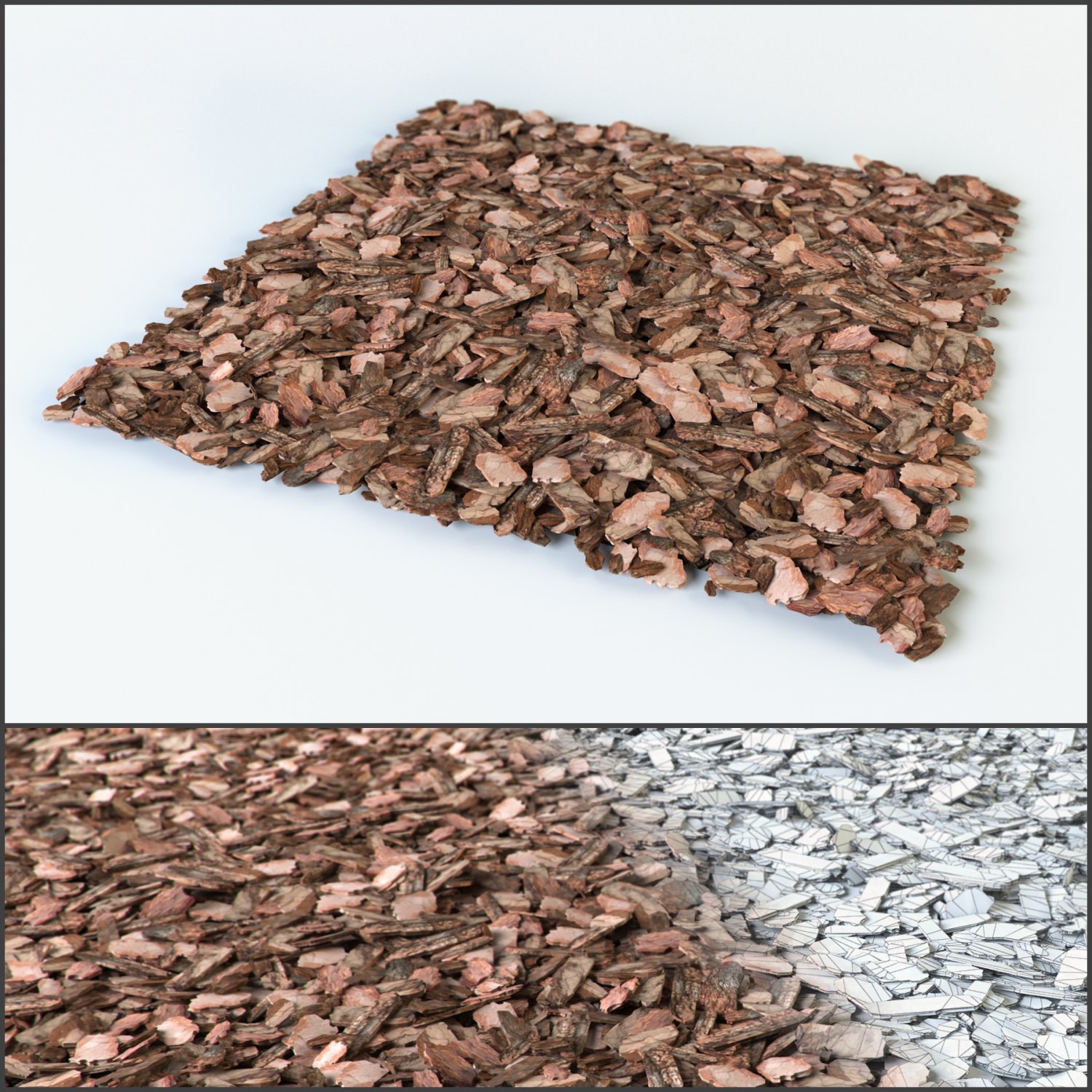 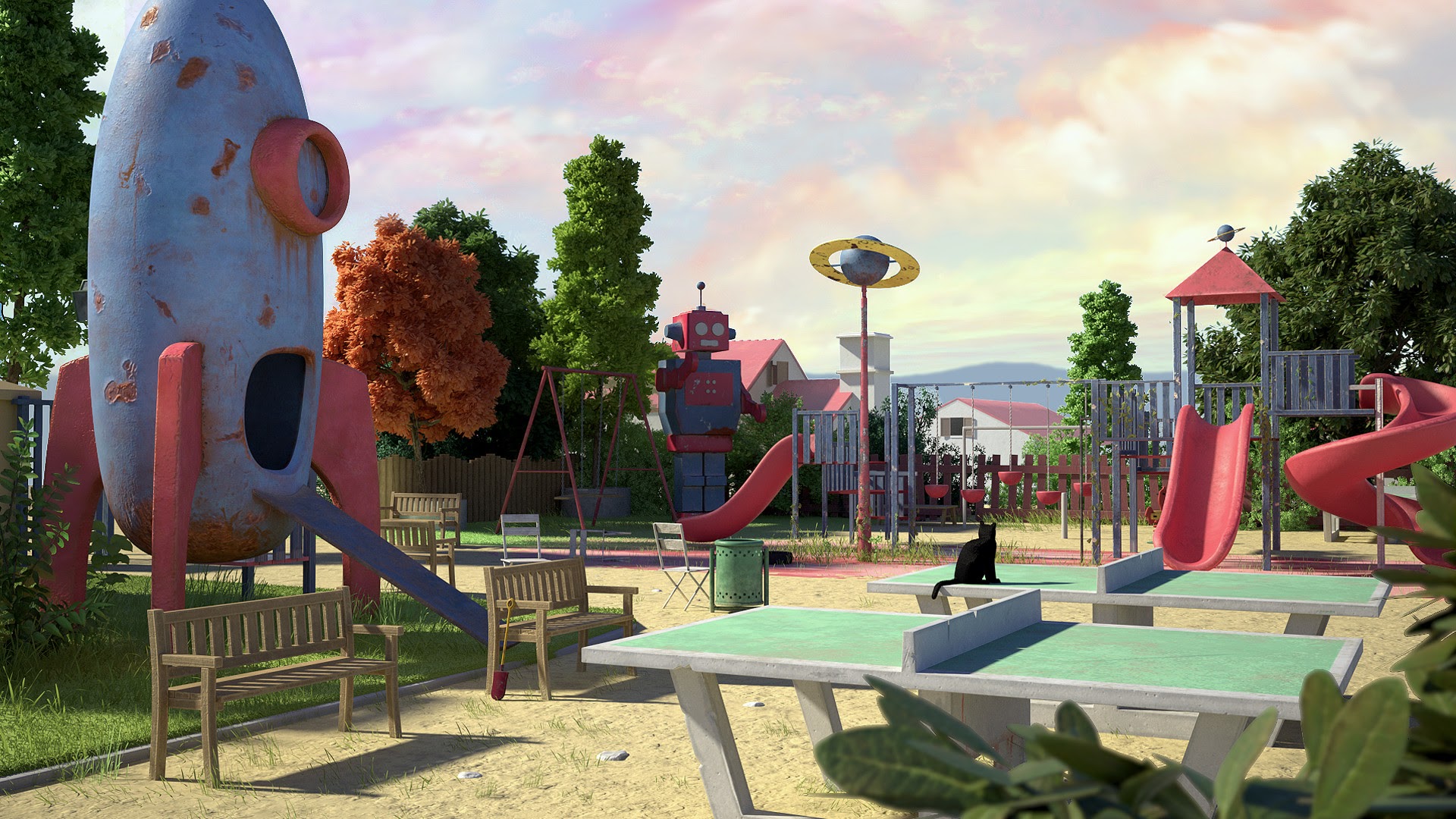 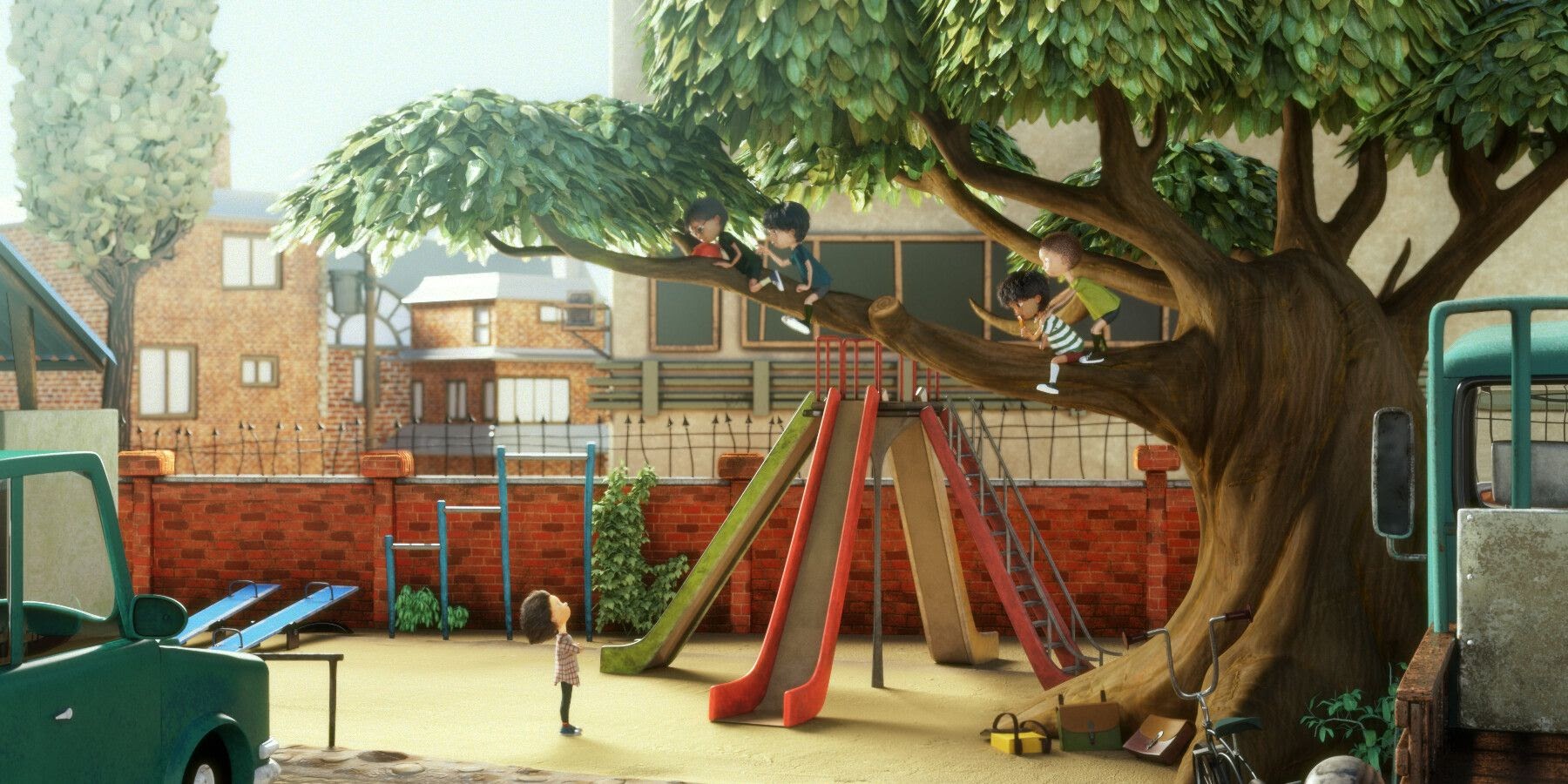 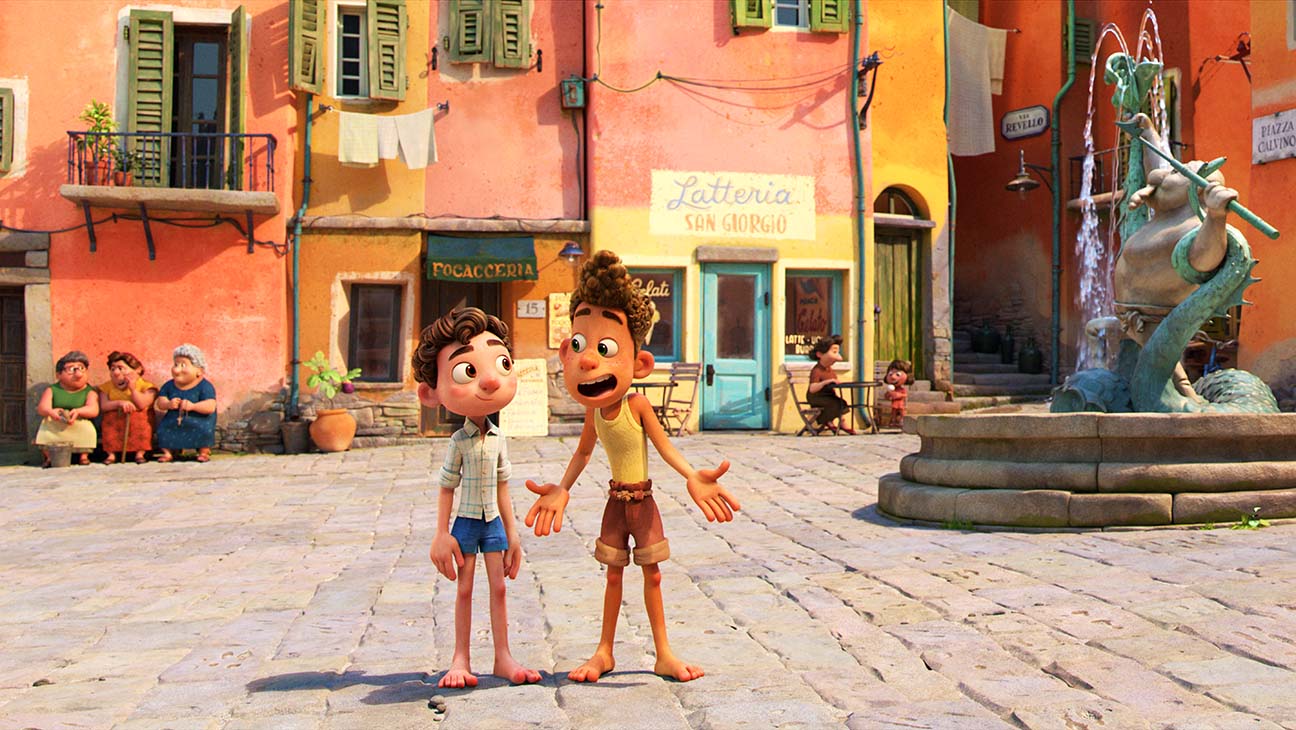 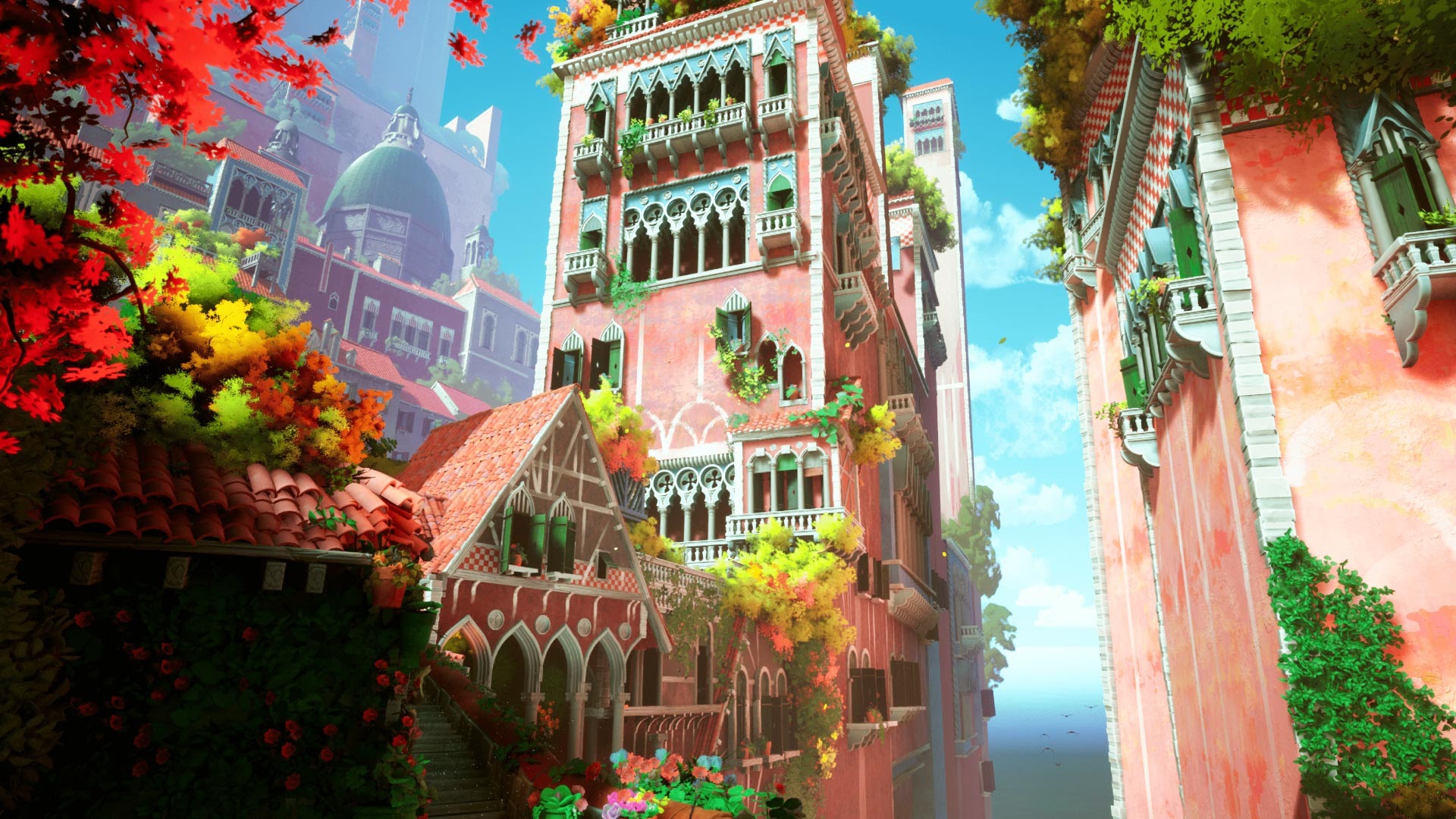 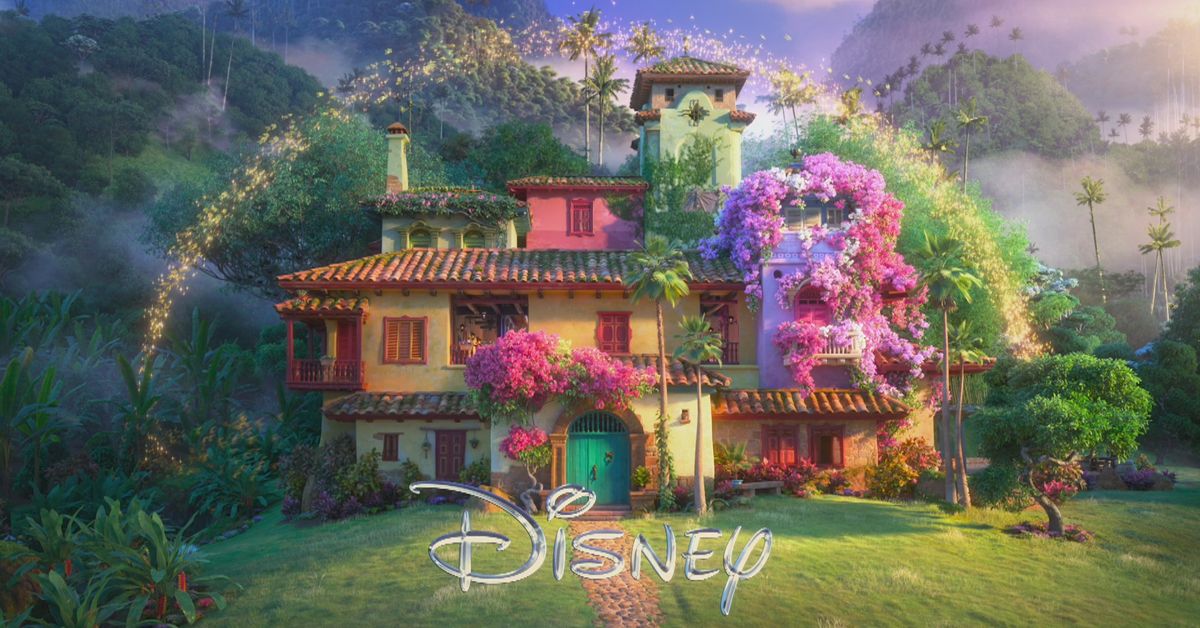 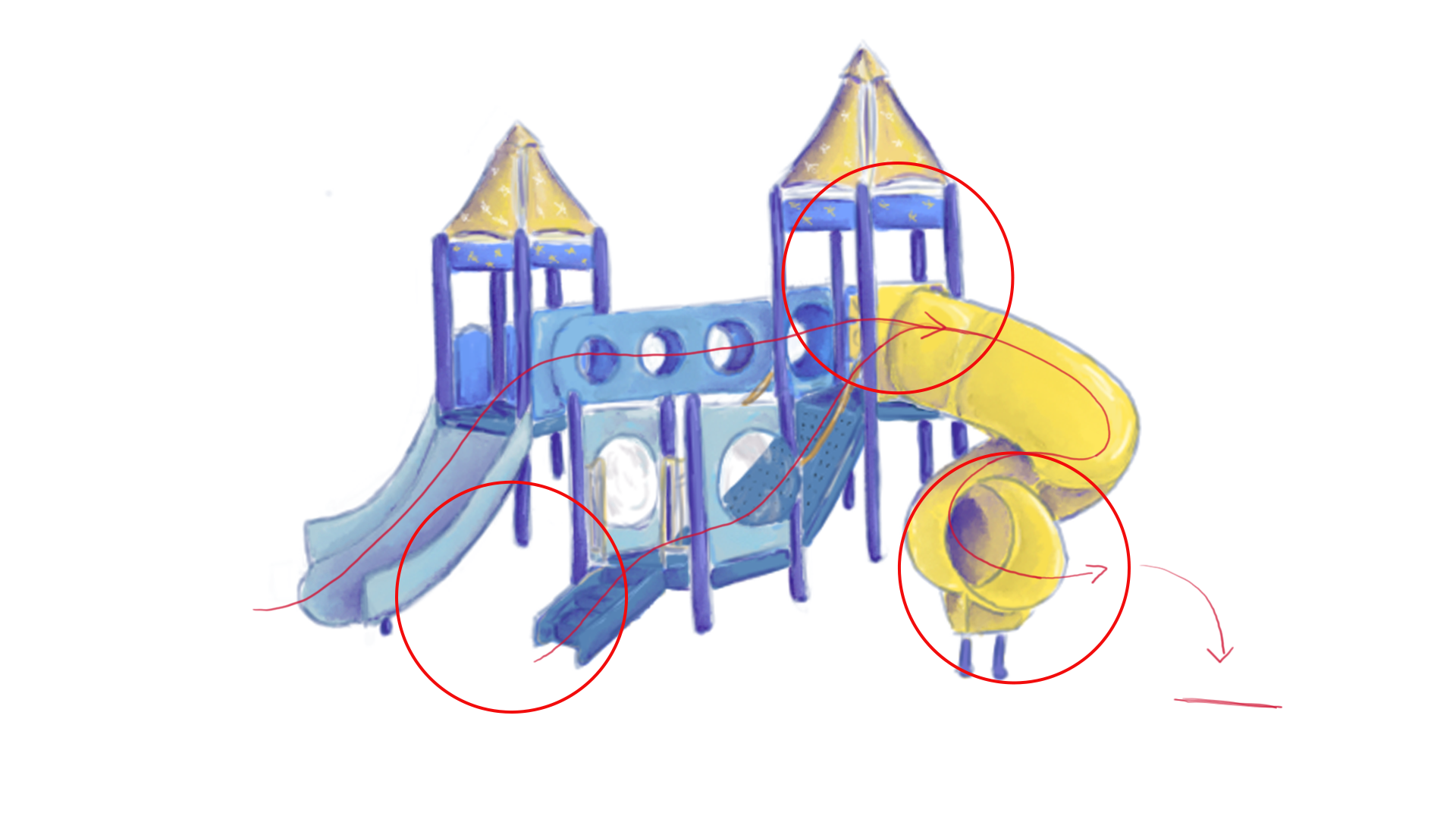 Layout with camera in mind
- Keep in mind points of interest 1/3 rule
Keep in view Arcs that lead the eye to acting

Below are examples of arcs that lead the eye though the acting space
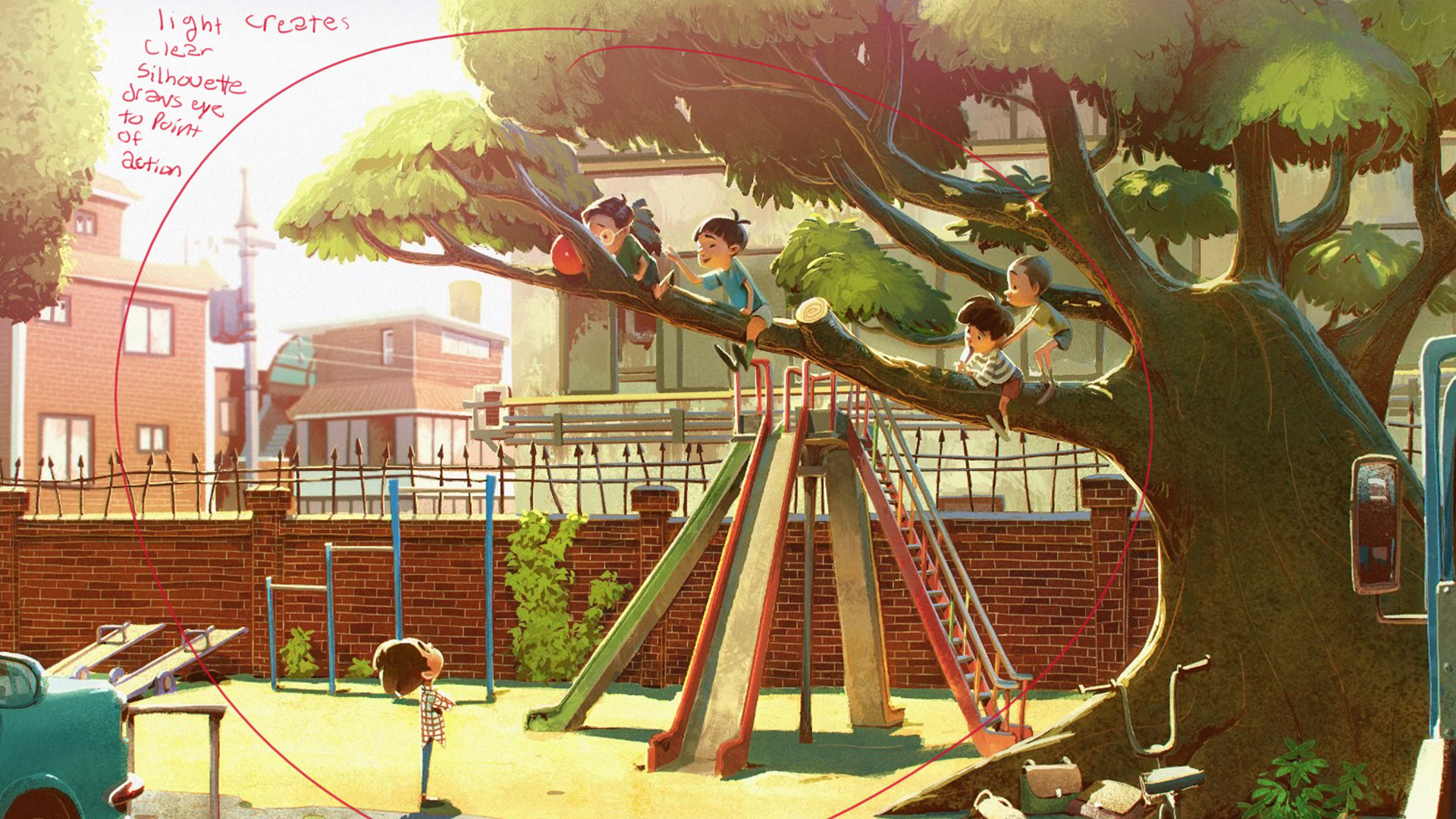 Lighting
 – Front right hits slide area to help create a clearer silhouette and view of character
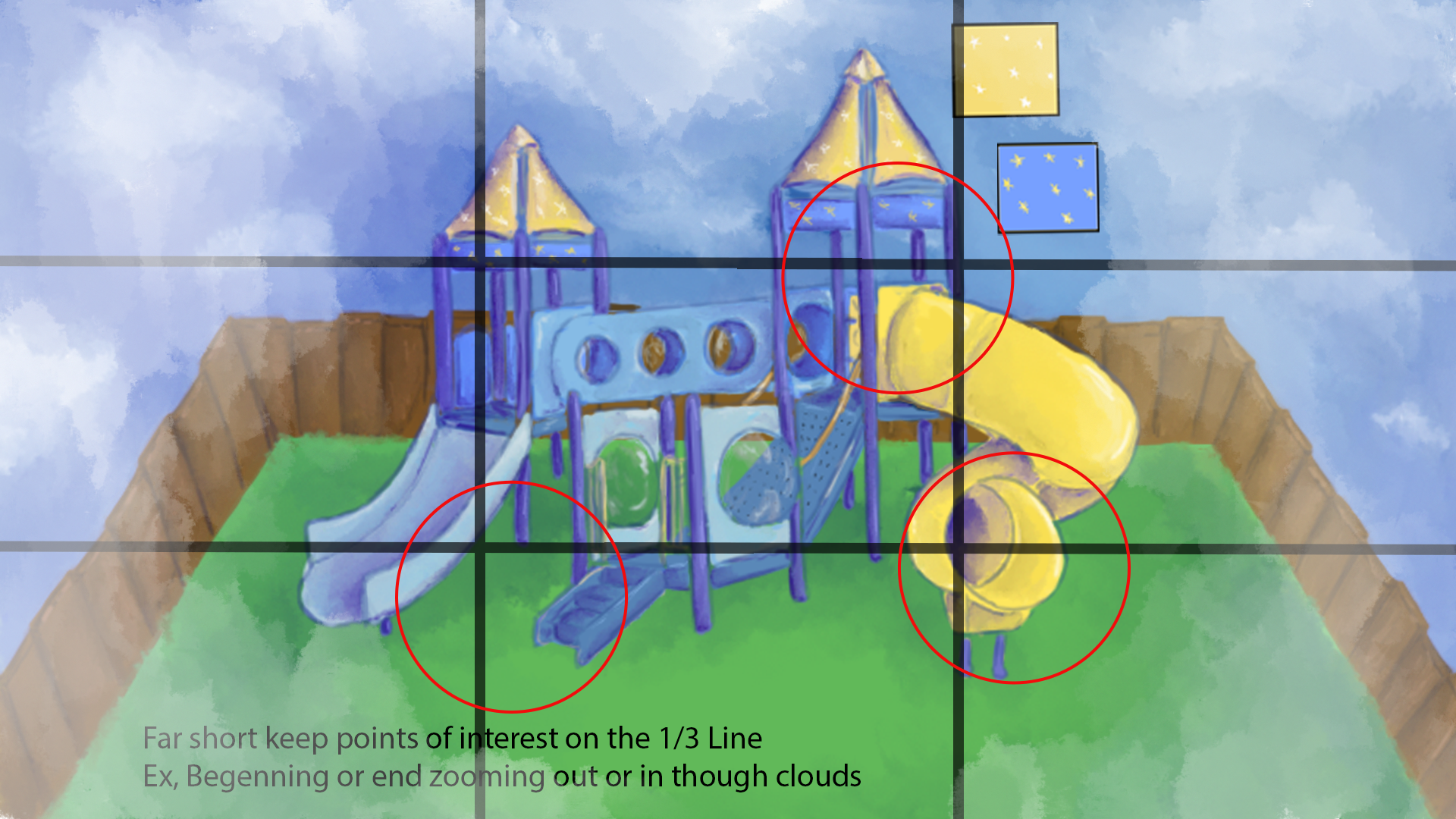 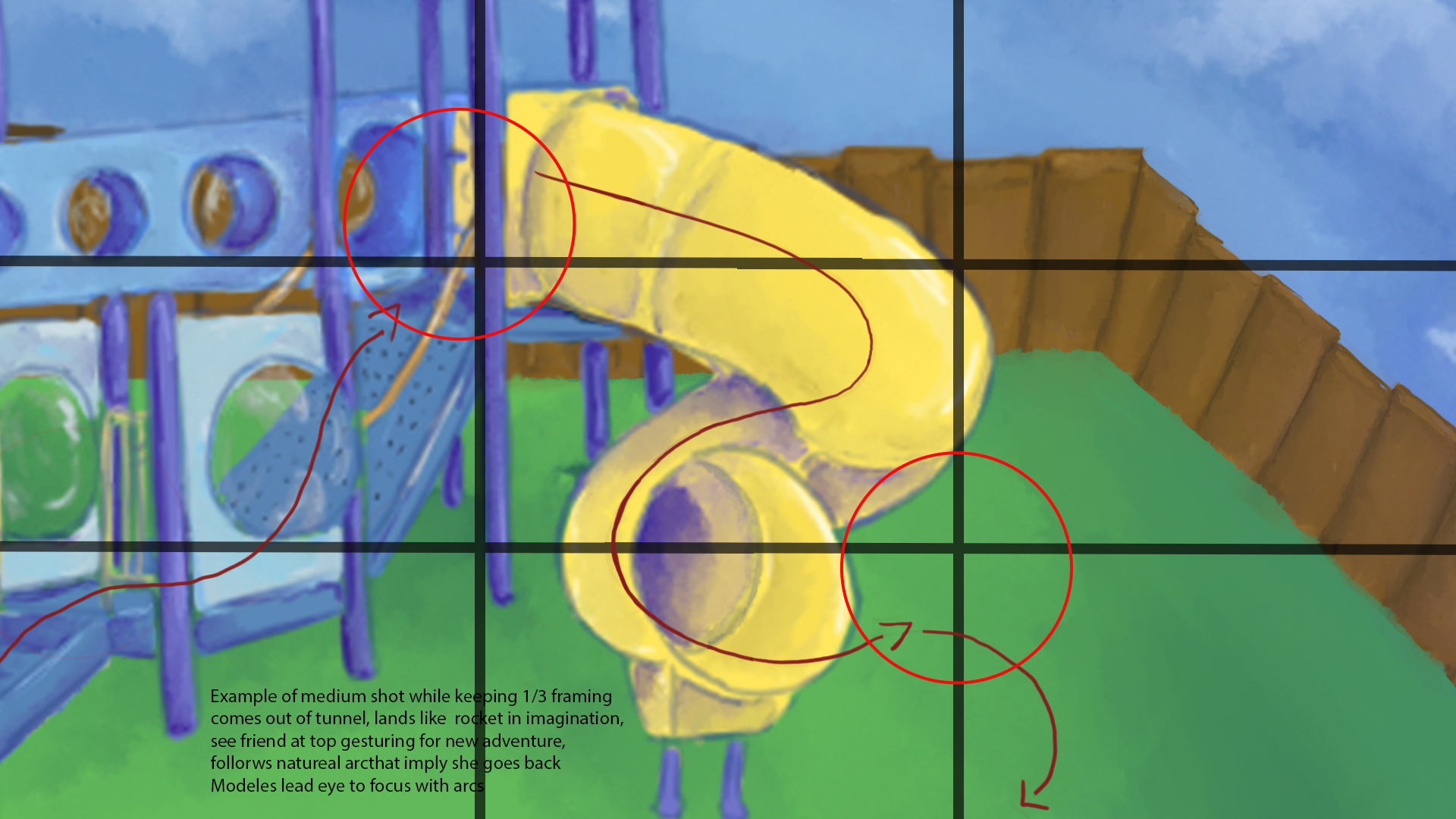